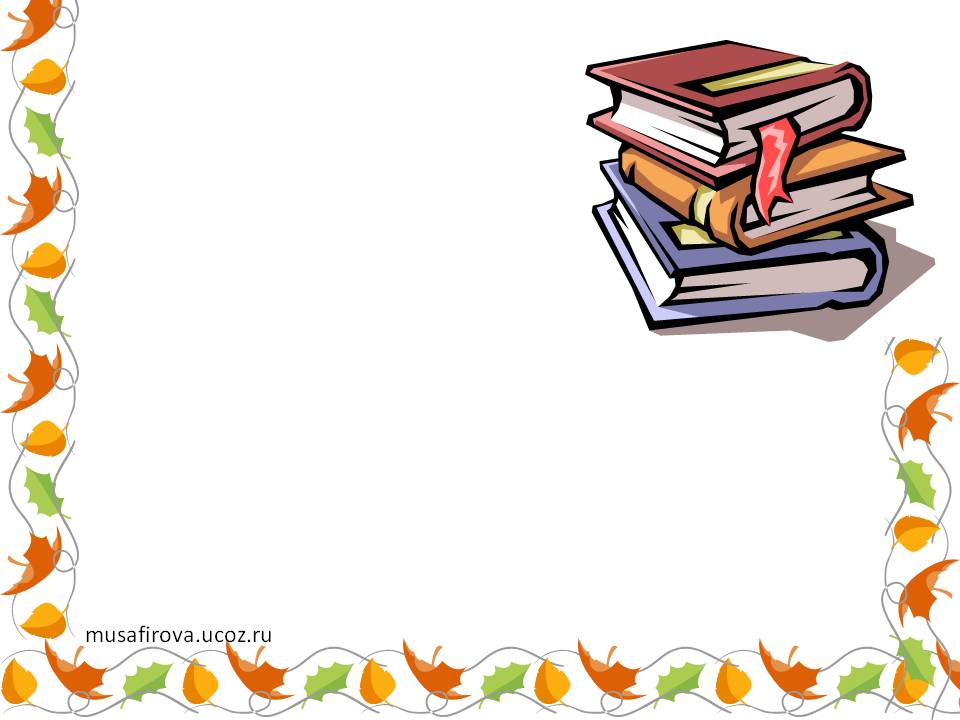 РЕКОМЕНДАЦИИ ПО НАПИСАНИЮ
РАБОЧЕЙ ПРОГРАММЫ
Презентацию подготовила:
Федчун И.В.
учитель-логопед МБДОУ ДС №2
 

с. Черниговка, 2014г
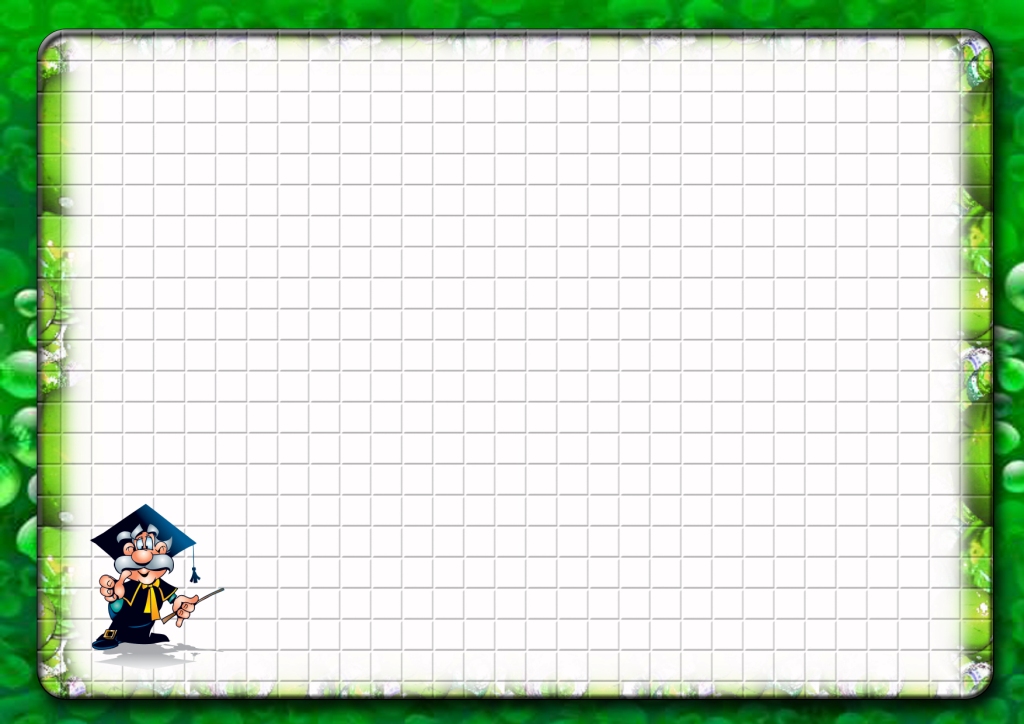 Общее положение
В последнее время в системе дошкольного образования активно обсуждается проблемный вопрос: «Рабочая программа нужна ли она?

Законом «Об образовании в Российской Федерации» устанавливается место и значение рабочей программы в системе образования.
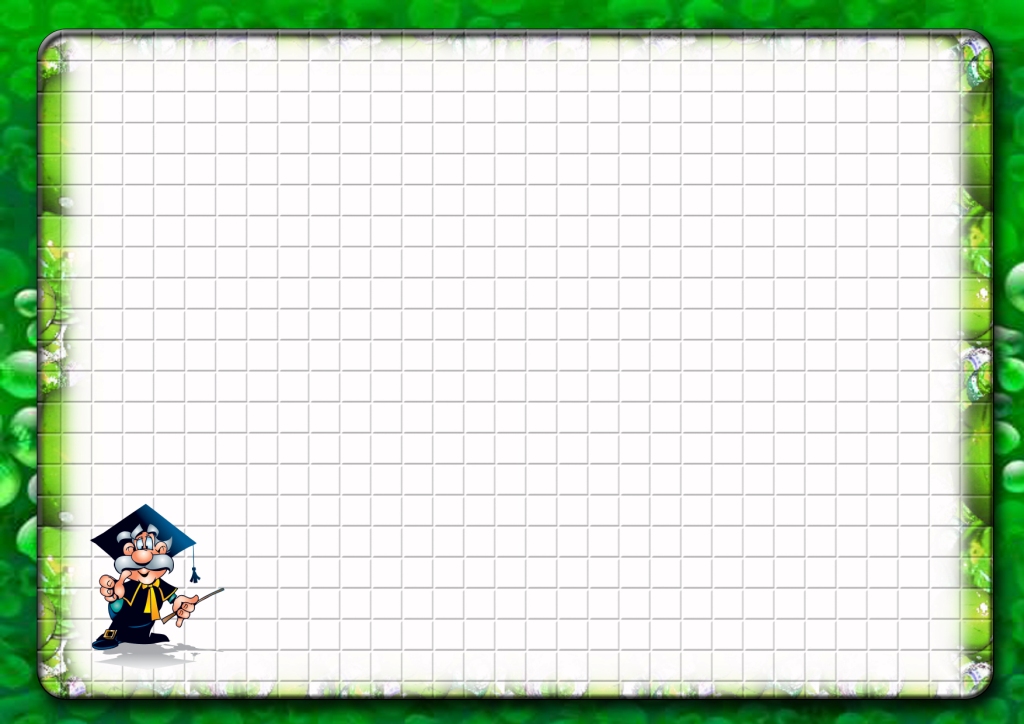 Так, этот термин входит в понятие «образовательная программа» как составная часть комплекса основных характеристик образования, а также в понятие «примерная основная образовательная программа» как структурная единица учебно-методической документации. Кроме того, ст. 48 «Обязанности и ответственность педагогических работников» гласит:
«1. Педагогические работники обязаны:
     Осуществлять свою деятельность на новом    
профессиональном уровне, обеспечивать в полном объеме реализацию преподаваемых учебных предмета, дисциплины в соответствии с утвержденной рабочей программой»
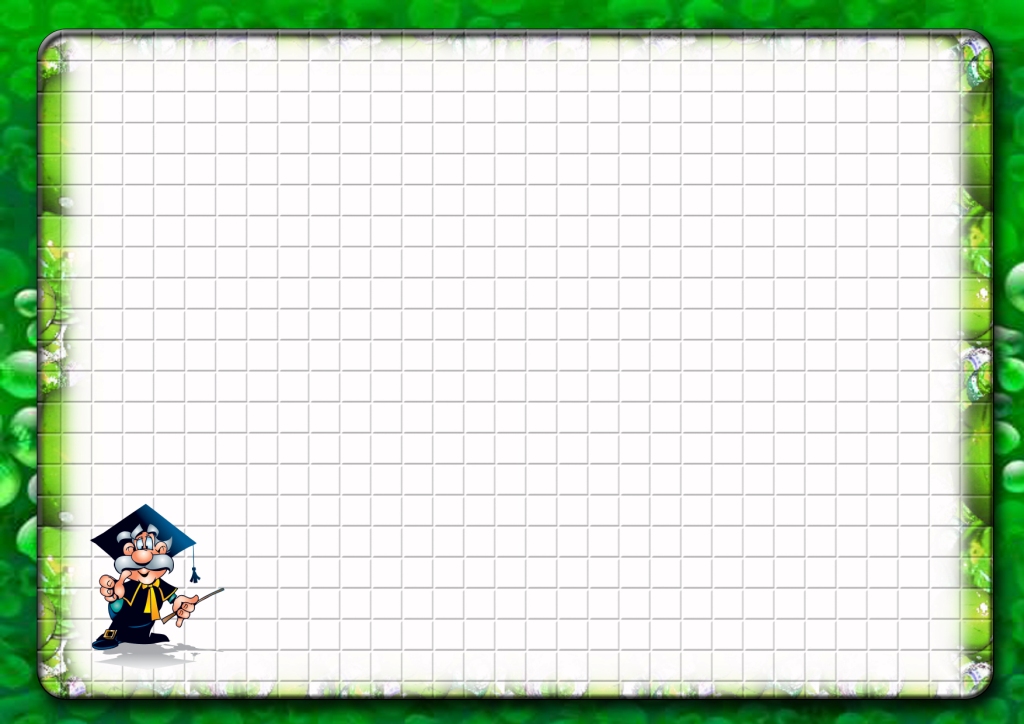 Педагог может самостоятельно выбрать форму написания рабочей программы. Важно помнить, что она должна быть соотнесена с образовательной программой ДОУ (школы), разработанной и утвержденной образовательной организацией, при этом в ее структурные элементы могут быть внесены коррективы с учетом возрастных, психологических и индивидуальных особенностей детей.
На основе анализа педагогической практики и методических рекомендаций, были разработаны примерные структурные элементы рабочей программы.
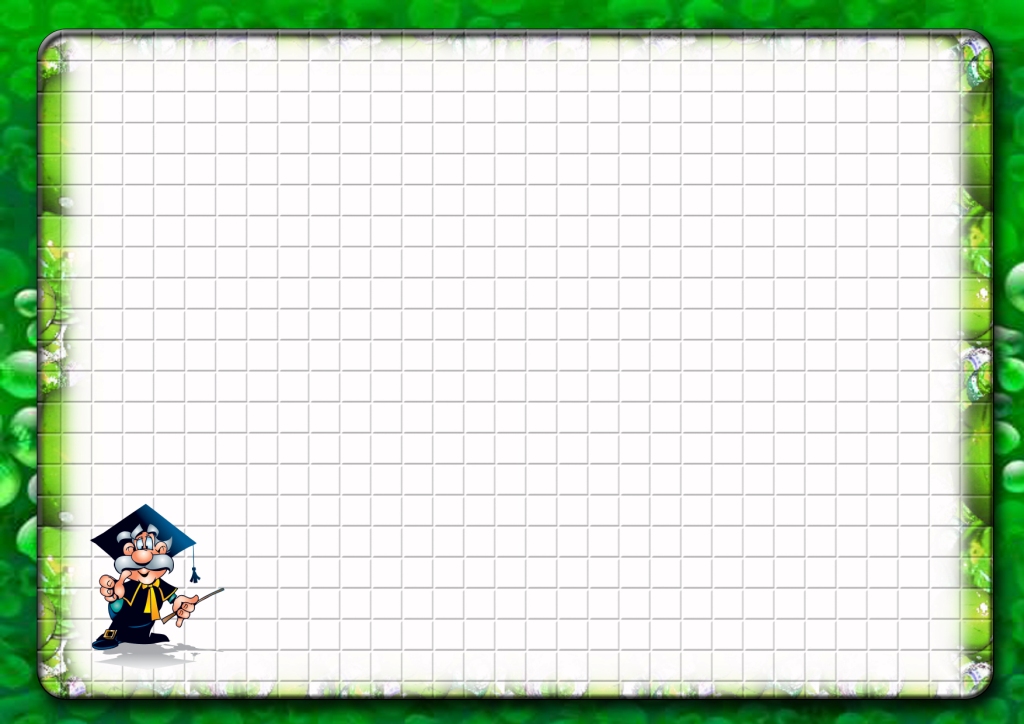 ПРИМЕРНЫЕ СТРУКТУРНЫЕ ЭЛЕМЕНТЫ РАБОЧЕЙ ПРОГРАММЫ
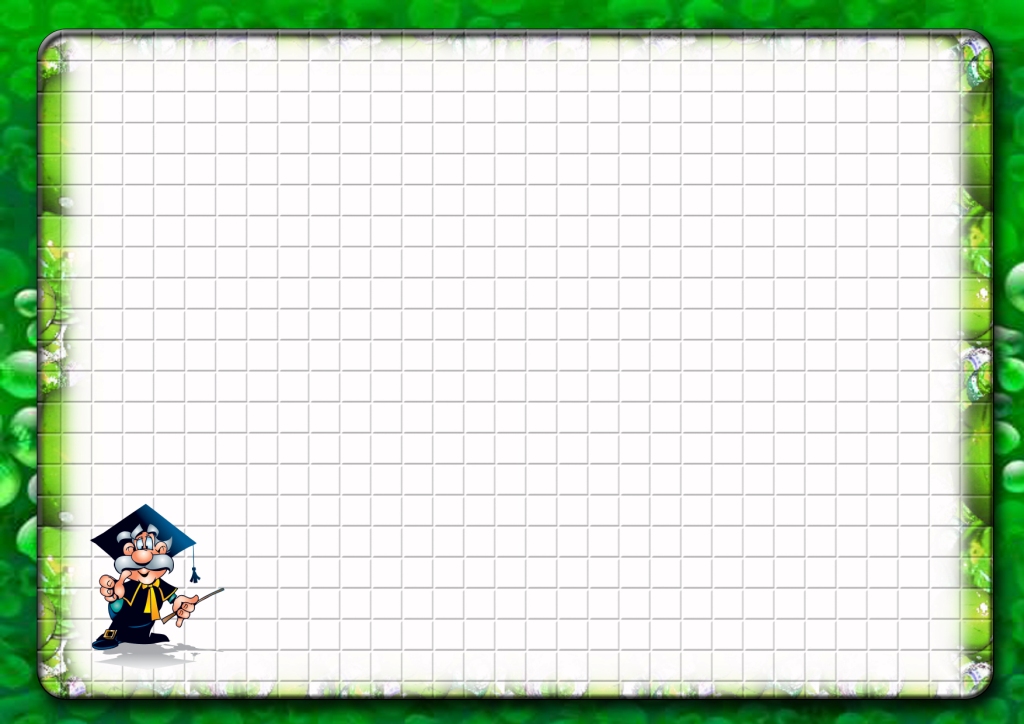 Титульный лист:
полное наименование образовательной организации;
гриф «согласовано» на педагогическом совете образовательной организации (дата, № протокола), «утверждаю» – руководитель образовательной организации;
название программы;
фамилия, имя и отчество разработчика программы (полностью);
должность;
название населенного пункта;
год разработки программы.
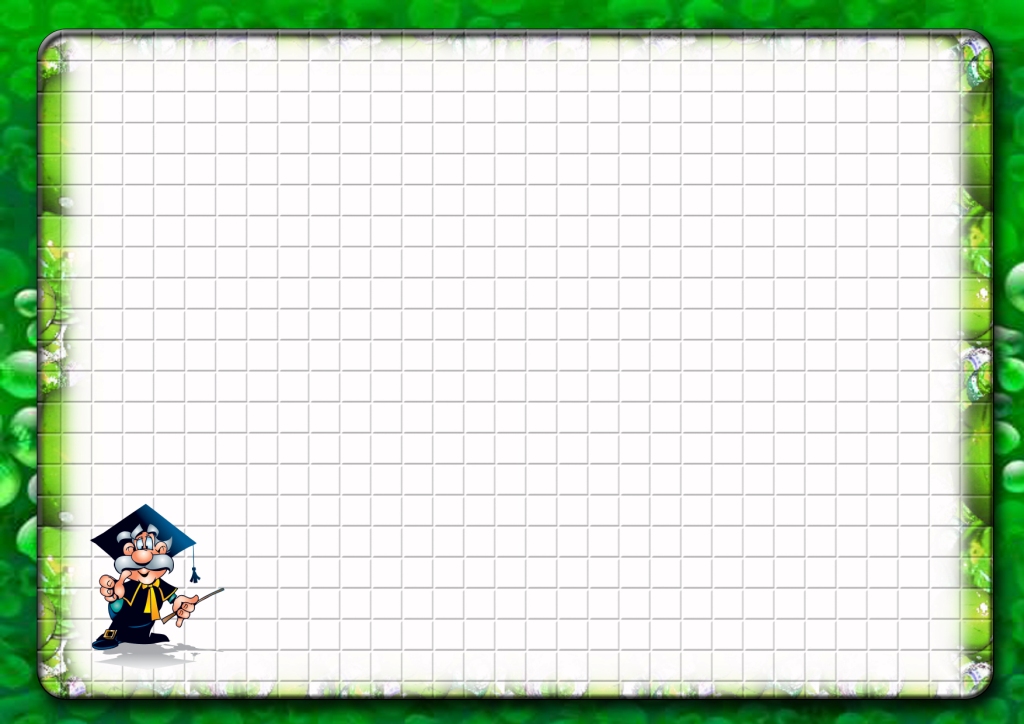 ЦЕЛЕВОЙ РАЗДЕЛ
Пояснительная записка
В  пояснительной записке важно указать нормативные правовые документы, на основе которых разработана программа, примерную образовательную программу, парциальные программы и технологии.
1.1.Цели и задачи реализации Программы
1.2.Принципы и подходы к формированию Программы
         1.3. «Значимые для разработки и реализации программы
характеристики» представлены возрастные особенности развития детей
раннего и дошкольного возраста, которые воспитываются
в данной организации.
1.4. Срок реализации
1.5.Планируемые результаты освоения Программы:
                Целевые ориентиры на этапе завершения дошкольного                        
                образования;
                 Система оценки результатов освоения Программы (варианты   
                 отчетов, система таблиц мониторинга).
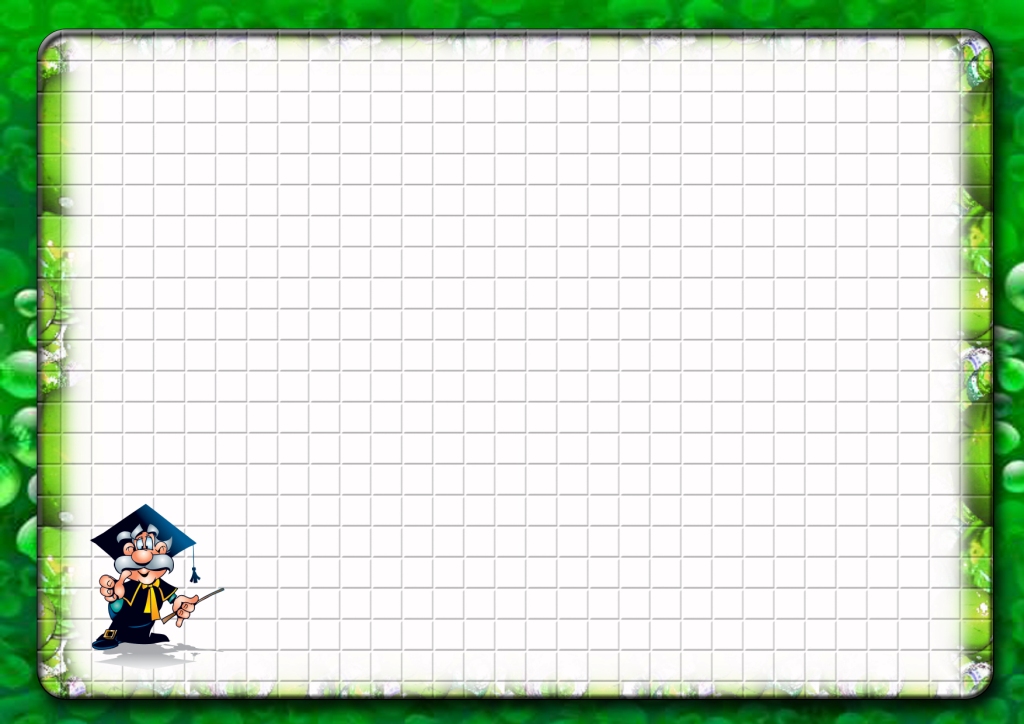 Нормативные документы 
как основание для разработки рабочей программы
Федеральный государственный образовательный стандарт дошкольного образования (далее ФГОС) Приказ № 1155 от 17 октября 2013 года;
Федеральный закон «Об образовании» от 01.09.2013;
«Санитарно-эпидемические требования к устройству, содержанию и организации режима работы дошкольных образовательных учреждений» (СанПин 2.4.1.3049-13) утвержденный Постановлением Главного государственного санитарного врача РФ от 15.05.2013г. № 26
«Программа логопедической работы по преодолению общего недоразвития речи у детей» под редакцией Т.Б. Филичевой, Г.В. Чиркиной. 
«Программа коррекционно-развивающей работы в логопедической группе детского сада для детей с общим недоразвитием речи (с 4 до 7 лет)» Н.В. Нищева.
Примерная общеобразовательная программа дошкольного образования «От рождения до школы» под редакцией Н.Е. Вераксы, 2014;
              Образовательная программа ДОУ;
              Должностные обязанности учителя-логопеда, конкретизируемые на основе требований к должности «учитель-логопед» в Едином квалификационном справочнике №761 от 26.08.2010.
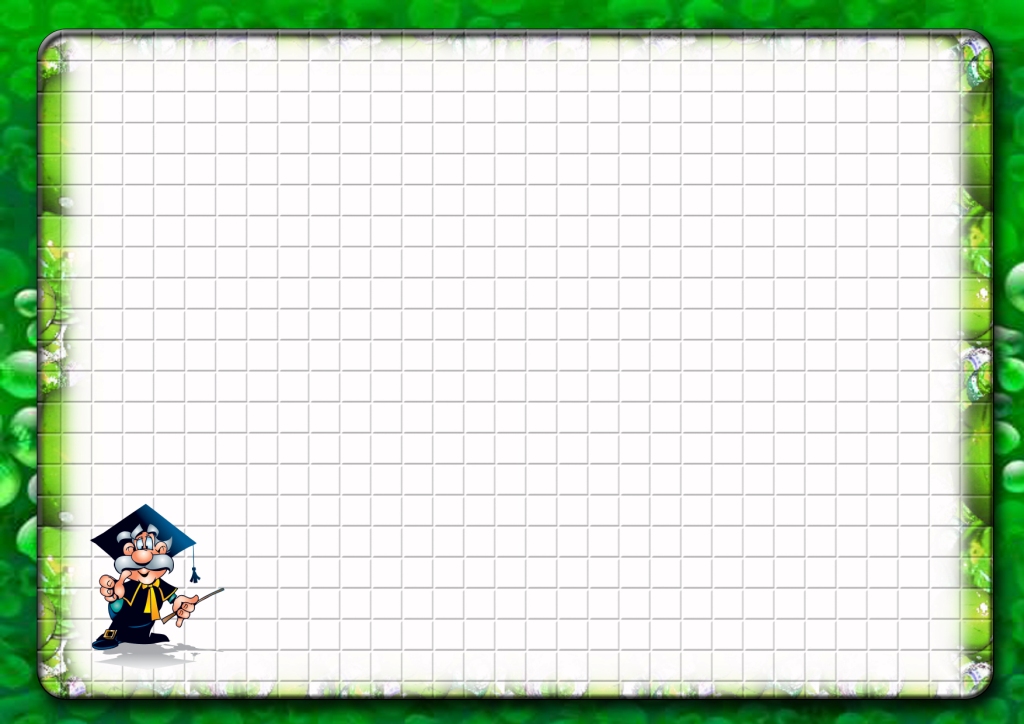 ОРГАНИЗАЦИОННЫЙ РАЗДЕЛ
Организация коррекционно-развивающей работы с детьми: 
задачи и содержание коррекционно-развивающего обу­чения детей (по возрастам);
виды и формы образовательной деятельности;
тематическое планирование;
наполняемость группы и периодичность логопедических занятий с детьми;
количество индивидуальных, фронтальных занятий (в неделю, месяц, год);
примерная сетка образовательной деятельности;
2. Условия реализации программы
Особенности организации предметно-пространственной  
       развивающей среды (оснащение)
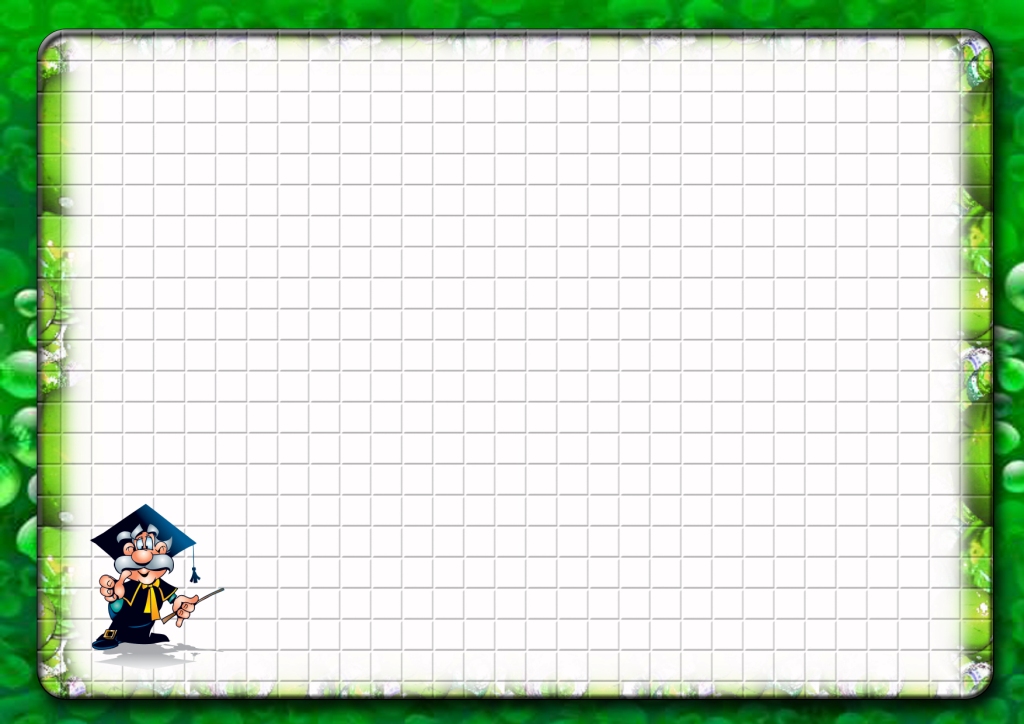 СОДЕРЖАТЕЛЬНЫЙ РАЗДЕЛ
Возрастные особенности психофизического развития детей (в норме)
Содержание психологопедагогической работы
Образовательная область «Речевое развитие» (основные цели и задачи)
      Перспективный план логопедической работы с детьми (по возрастам)
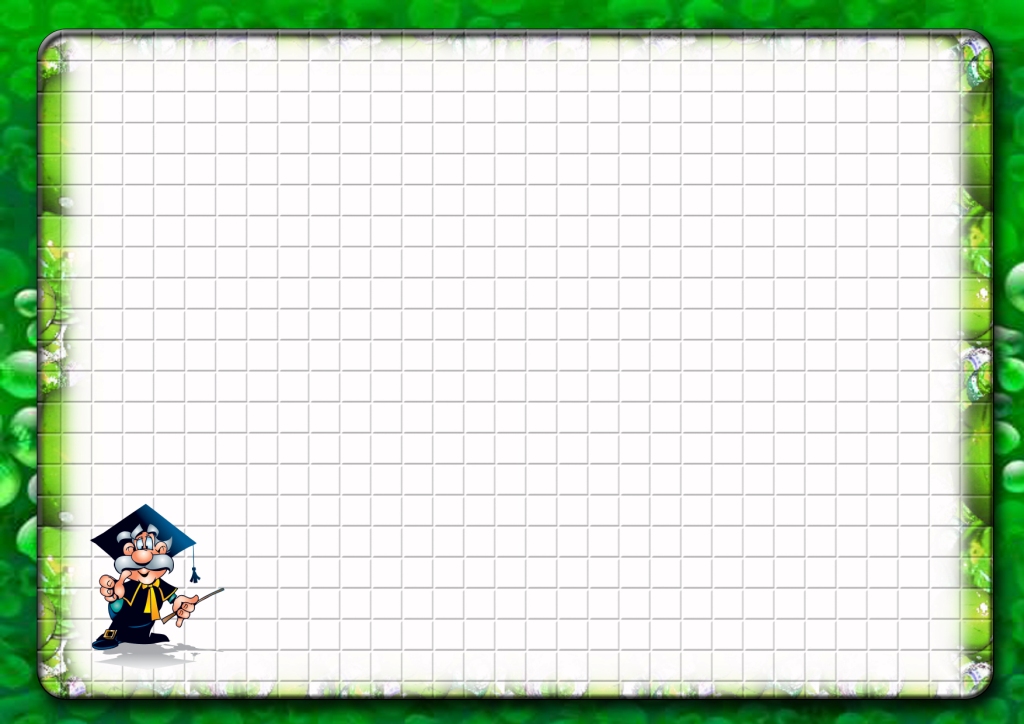 Список литературы
Приложение
Оглавление